唱响胜利的凯歌！
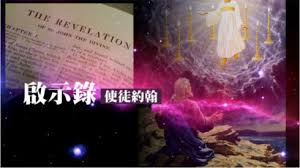 启 示 录
[Speaker Notes: 讀啟示錄的感受是什么？心情怎么樣呢？

战士即将胜利时，要干什么？吹冲锋号啊]
给七教会的七封信：2-3章
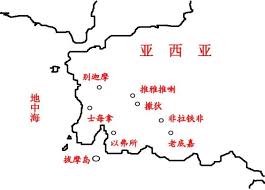 顾行为失圣洁
悔改/大患难灭子报应
辖管列国
眼目如火焰脚像光明铜
顾此不失彼
不顾衰微的/不死不活
回想遵守悔改/临到
不刮名认名
有神七灵七星
千古留名
撒旦软硬攻
悔改/剑攻击
吗哪新名
主有两刃利剑
保卫战
撒旦谎言
用一点力守主道得人/免试炼
圣洁真实钥匙
尽小力见大能
患难贫穷毁谤监牢
至死忠心不久
生命冠冕免二次死
主已复活
永不放弃
活得是乞丐/无用
疼爱管教/跟主关系发热心悔改王子
阿们诚实见证的
乞丐？王子？
丢了起初的爱心
回想悔改行动/挪灯台
吃生命树果子
主与教会同在
待嫁前得胜
[Speaker Notes: 老約翰得到啟示，寫信給亞西亞的七教會，這七個教會應該是非常的有代表的，是七個地方，貫穿亞西亞。
當時羅馬帝國對基督徒的逼迫尚未遍及整個帝國，然而主知道逼迫很快就會臨到他們，但是當時的亞西亞教會有很多的問題，根本沒有預備後面對逼迫，所以主寫信給他們要他們堅忍、悔改。

首尾兩個教會，以弗所和老底嘉都是很嚴重的，如果不悔改，神要把他們毀掉。
中間的示每拿和非拉鐵非都是得到神的認可的。
再中間的兩個教會-別迦摩和推雅推喇都有他們忠心之處，但是都在一些道德上行了敗壞的事情，

撒狄則是一潭死水。

從這些教會的光景看，我們今天的教會，像是哪個教會呢？]
前言与结语：1章、22章6-21
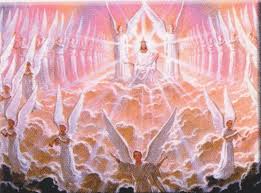 给七教会的七封信：2-3章
天上的敬拜: 4-5章
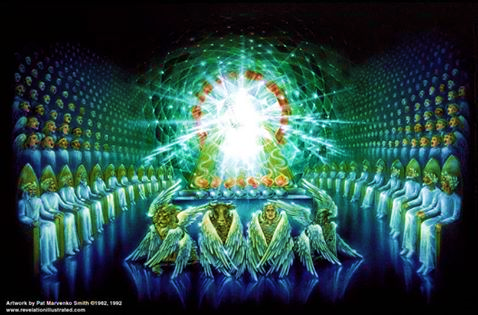 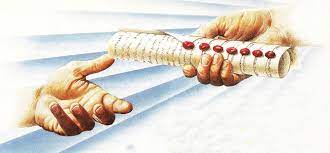 [Speaker Notes: 4：1—5：14  天上的異象 
  4章  上帝的寶座
  5章   羔羊的異象

從第四章開始就比較難讀懂，因為啟示錄的文學體裁：书信+啟示文學，這種體裁我們華人的文化裡幾乎看不到的。
因此可能我們並不習慣，但是這是猶太人熟悉的一種文學體裁，信息會以異象來傳達;
同時也會用一些象征手法：動物、數字、顏色;
並且會提及靈界的天使與邪靈; 

這些特征我們都會在啟示錄裡面看到。

如果我們讀一些兩約之間的文獻，好像偽經一類的，就會知道這是希伯來文學的一種特色。
但是因為這些象征的信息  有時候可以意義延伸的很廣，
所以我們在神面前就謹慎，不需要強解，不懂的地方，我們就暫時放在那裡。

從第四章開始，約翰就看到了天上的異象，而且這天上的異象是從神的寶座開始，象征真神的掌權，

四章以後的信息是天上和地上的交叉記載的。
而在這之後，6章开始  對地上的記載就是巨大的災難。

啟示錄就是讓我們看到，這看似失控的災難，都是在神的手中，在祂永恆的旨意裡，

第五章的異象是羔羊的異象，天上的神在掌權，
但是生活在地上的人是無法知道、看見的，
因為羔羊的寶血，開啟了我們的眼光，讓我們可以知道這末後的事情，
這是主耶穌的救贖帶給我們的恩典。
祂讓我們可以知道末後的事情。

第六章記載了六印，都是大災難。]
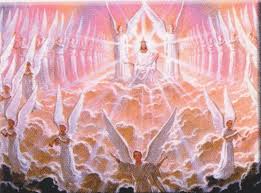 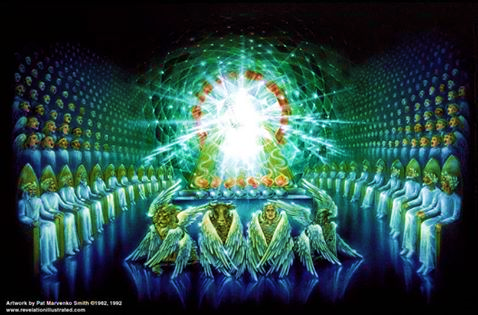 天上的敬拜: 4-5章
[Speaker Notes: 争战中的地上七教会，状况不好，好像失控了，但是神仍掌权，基督已得胜，所以，天上的情形很棒啊，

4:1将来必定这样的敬拜，而且24位长老、选民以色列和那些被主宝血救赎的各地各方的人-----
旧约的儿女、新约的儿女
无数的天使、以及天上地上海里的，天地间一切受造之物都在敬拜颂赞得胜的基督君王。
天地间，只有、唯有一位神君王元首基督耶稣才是配得敬拜尊崇段赞的！]
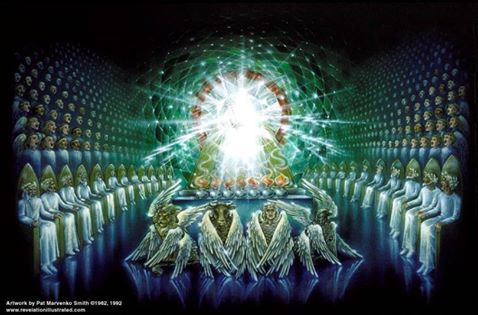 天上的敬拜: 4-5章
4章----上帝的宝座
		v.1      上到宝座前
		v.2-3   坐宝座的那一位
		v.4-8   围绕宝座的
		v.9-11 敬拜赞美宝座上的
5章----羔羊的异象
         v.1-5    唯有羔羊配展开七印书卷
		v.6-10   因羔羊曾被杀才配展开
		v.11-14 颂赞神和羔羊
[Speaker Notes: 来到宝座前：1章在地上主日的敬拜
这里是被提到三层天上了，

地上虽然无法无天了，好像失控，
但是，神的宝座就在那里，一切都在神的掌管之中。]
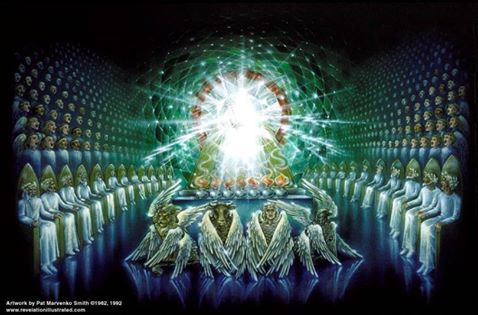 天上的敬拜: 4-5章
何时？4:1c 以后必成---七封书信之后，异象之一
谁敬拜？4:4  二十四位长老---太19:28  创49:28  申33  民34    
           5 神的七灵？5:6；  7-8  四活物？结1章；
           5:8-9 众圣徒；11 众天使
谁配得敬拜8c-10 圣者、今在、昔在、永在-1:4、8、七角七眼=七灵
        活到永永远远的，配得5:2、4、9、12；5 得胜
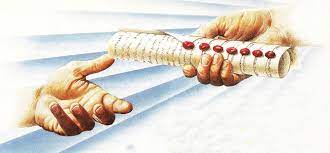 我们也能像四活物吗？
神的目的？5:9 只有羔羊有资格终结世界历史
         10 国民、祭司、归于 神、执掌王权----1:6，21:6
？玻璃海   ？宝座   ？宝石  碧玉     虹围着宝座？ 白衣？书卷？
[Speaker Notes: 十二：和它的倍数，又代表上帝的子民。旧约的儿女十二支派、新约的儿女由12位使徒生出来的----教会（太19:28，启21:12、14，弗2:19-20）、
但是，使徒约翰却没有坐在座位上，这样的解释有矛盾之处，

最合理的解释：要把这里的异象，当作天上在神面前日常的光景，
就在即将揭开七印之前，让使徒约翰先看看上帝属天的行政中心是怎样的景象？
然后再依次把 将来必成的事一个个展现出来 。

无数的天使、以及天上地上海里的，天地间一切受造之物都在敬拜颂赞得胜的基督君王。天地间，只有、唯有一位神君王元首基督耶稣才是配得敬拜尊崇段赞的！]
天上的敬拜: 4-5章
4:2/ 5:1 宝座 5:5 犹大支派的狮子 大卫的根
4:3 红宝石  碧玉  5:6羔羊  4:3 虹围着宝座好像绿宝石
4:4 白衣 金冠冕   
4:5 闪电 雷轰  
4:6 玻璃海   
5:1 书卷  5:2 谁配展开书卷？
5:4 无人配！5:4 老约翰为什么大哭？
5:5 犹大支派狮子 大卫的根  只羔羊有资格终结世界历史
5:8 金香炉=祈祷
天堂
 在哪儿？
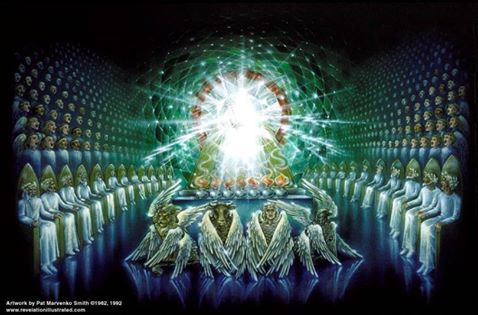 [Speaker Notes: 天上敬拜当中，都有哪些人、事、物？
上次已经分享了：4:7 四活物 4:4 5:8 二十四位长老  4:5 七灯  5:6 七角七眼

宝座：天上宝座 vs. 魔鬼的宝座
最主要的人物显然是：坐在宝座上的耶稣基督-4:2，祂被称为羔羊-5:6、14:4，犹大的狮子5:5
Vs. 13:2  像狮子的海中之兽 形成强烈的对比
魔鬼王座的原本地点：12:7-9,  即将去哪儿？-20:7-10

宝座=权力、统治、掌管、审判，后面即将展开的审判

展现一个景象：基督的政权至高无上，已经超越地上众政权、政治，
耶稣在地上时，许多人强逼祂做地上的王好赶出罗马，祂如何回应的？约6:15,17:14\18：36
  太20:25-外邦人有君王治理?  这世界的王要被赶出去-约12:31
像现在俄罗斯-乌克兰，欧洲36个国家如何 对俄罗斯？
国攻打国、民攻打民的末世
5:1 、6、6:16，毫无疑问地：耶稣的统治领域永远和上帝的宝座紧密相连。
这世界的王再是基督徒，也是罪人，靠害别人、贬低别人、诽谤攻击对手、利益引诱，拉选票得权得国。不完美、短暂，
上帝要建的国是上帝的国，天上的、永存的，只有一位统治君王、最完美的，杀自己。

4:3 碧玉：半透明状宝石，颜色在所有宝石中最接近光的颜色，象征至高无上、神圣、纯洁，可以象征属神的生命碧玉无瑕=圣洁美丽=靠主成圣；21:19圣城的第一根基就是碧玉的，
红宝石：近似血红色的宝石。旧约----镶在大祭司胸牌上的宝石，第一块是红宝石，最后一块是碧玉----出28:17，20)
表征神的忿怒，刑罚、审判，红=血，神儿子被杀流血受了审判刑罚。主宝血的功效，坚固永久，可指 救赎+ 5:6羔羊：刚刚被杀过的=表明神儿子被杀具有新鲜永存的效果。 
又有虹围着宝座，好像绿宝石=是一种草绿色的宝石，坚固长久\平静平安的感觉+ 只有神儿子的死才能换来你我与神和好-罗5章、林后5章=得到被赦免的平安=诗51、诗32
        虹：结1:28以西结看到的异象中也虹。虹：是神与挪亚立约时的记号，彰显着神的信实、守约==创9:8-17   永约。虹是弧形，正好围绕天上的宝座；
全句：神在祂审判的宝座上，虽然是极其可怕，有如烈火-------来十二21，29，
 但祂显在约翰眼前的观感却像碧玉和红宝石，以救赎为念-红宝石，乐于供应祂神圣的碧玉一般的生命-21:24，26 
信实的神   在末日审判时，仍然遵守祂所立的约-虹，赐给绿宝石一般的平安。

4:4 白衣：无罪、圣洁，可供 祭司之职-5:8
金冠冕：地位，在全宇宙中具有作王的尊贵地位。

4:5 闪电 雷轰  
这个宝座是神公义审判的宝座，令人觉得威严可怕-----西乃山立约时的情形 、 来十二18~19

4:6 + 15：2 好像玻璃海  
13:1 + 21:1、12:12、创1:1 ===邪恶的海
玻璃海 vs.邪恶的海：
玻璃海隐含羔羊和子民之间没有隔离的关系，不像罪恶把神和人隔开；
圣徒站在玻璃海上唱歌敬拜羔羊 vs. 世人对兽的虚假敬拜，海上+陆地的掌控：罗马政治、社会、商业等……
圣徒能站在玻璃海上敬拜神，说明 他们已经胜了獣等偶像，并有兽印的人-15:2/13:3-4\7\14\18
当然，新天新地的时候，隔离老约翰和信徒的海已经不存在了。
5:6-7   审判罪恶的君王，将产生邪恶之兽的海消灭了-20:1   
所有从大审判中出来的人，都将合而为一-21:24-26，弗1:10
但，与兽一同行可憎之事的人，必将被扔出城外，永不得进圣城新耶路撒冷！

5:1 书卷？古代以色列所有权 证书/ 契约，是写在羊皮上，卷起来用印封严，
到约定的日期才打开封印，正式得以承受产业-耶32:10-14
右手：权力、能力-诗118:16
书卷：宇宙万有的权益书，虽经羔羊付出自己宝血的代价取得了此权益书，
但仍要等候日期满足，才能逐一开启封严的七印，
也就是下一章第6章的各种异象都成就之后，才能正式移交书卷内的产业。
在此之前，万有都在热切等待着书卷内容的实现-----罗8:20-23，你家养的猫+狗啊，都跟罪人一起劳苦叹息遭罪呢！生命快成长、快传福音、盼主快来，它们才能得释放。
里外都写着字：书卷内容已经写好了，任何人不得在它上面加添什么、减少什么----22：18
用七印封严了：若不解开全部七印，书卷的内容就不能完全实现。
注：其实，书卷的内容就是新约圣经，读经的人早已知道，只是有些内容尚未实现而已。
神为我们预备的永远计划，都写在书卷上了，只是在七印尚未被揭开之前，其中的许多计划和应许，无法成就。
神旨意的奥秘早已让使徒们知道，又传给我们明白-弗1:9；3:8-11)，成了我们的盼望，叫我们与一切受造之物一同忍耐等候=翘首企盼那日子快快来到-----罗8:20-25
2012年，我写的其中一篇释经论文：就是罗8章18-39这一段，所以，从那时候起，我就特别盼着自己快点死，特别盼着主快点来吧！以后有什么严重的感冒，尤其疫情期间，我有几回感冒症状，心想是不是中招儿了，主来接我吗？！

5:2 谁配展开书卷？
5:4 无人配！5:4 老约翰为什么大哭？
为什么大哭？……
他一定非常渴望知道以後要發生的事情，22：20我愿祢来！！！
主再来到底啥时候啊？但是一位長老告訴約翰，有一個人可以揭開：

5:5 犹大支派的狮子 大卫的根= 创49:8-10,太1:1、1:17
只有羔羊有资格终结世界历史.

5:8 金香炉=祈祷]
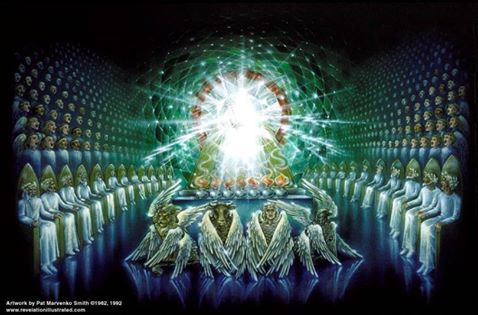 天上的敬拜: 4-5章
？什么是真正的敬拜？
敬拜谁？顺服谁？仰望谁？
4:2/ 5:1 宝座 5:5 犹大支派狮子 大卫根
4:3 红宝石  碧玉  5:6羔羊  4:3 虹围着宝座好像绿宝石
4:4 白衣 金冠冕  4:10放宝座前  5:14 俯伏  
4:5 闪电 雷轰  
4:6 玻璃海   
5:1 书卷  5:2 谁配展开书卷？
5:4 无人配！5:4 老约翰为什么大哭？
5:5 犹大支派的狮子 大卫的根   只有羔羊有资格终结世界历史
5:8 金香炉=祈祷
4:8、11，5:9、11、13 赞美和感谢神的什么？
依靠 底气
   圣洁   谦卑
   敬畏 
   末日盼望
   主里有盼望
   死了有盼望
   祷告 坚忍 得胜
   感谢、赞美
   ……
[Speaker Notes: ？什么是真正的敬拜？ 
唱歌、感谢、赞美、祷告
4:2/ 5:1 宝座 5:5 犹大支派狮子 大卫根-----敬拜谁？以谁当神？顺服谁权柄？仰望谁？


4:8、11，5:9、11、13 赞美和感谢神什么？

以神为神，为大，除了神以外不夸自己别的，除了罪以外，不恨任何人。

感谢+赞美：4章-----创造    vs.  5章-----救赎=再创造
                          -----三一神             ----- 羔羊为焦点
另外，神的拯救：曾经----现在----将来-----林后1:10
每次神把我们又从罪、瘾=偶像、苦毒、自我中心、

只是在教堂里或主日敬拜神吗？确实只有主日来敬拜的基督徒，可悲的是：受洗、或圣诞节的基督徒 ，更可悲的：安息礼拜的基督徒 
主日：教导，之后的日常生活都是敬拜神：工作、学习、家庭生活、教育子女、刷厕所，]
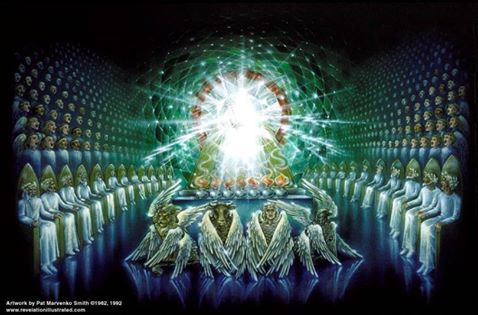 天上的敬拜: 4-5章
我们敬拜的意义？
		分别归神的一群子民
		遇见神   听神话   明神心
		谦卑   顺服   圣洁   敬畏   感谢  圣灵光照  罪  洁净  神拯救  
		伦理道德观劝勉
	新耶路撒冷的荣耀 vs. 地上财物
	领受天上永恒的 vs.  放弃地上短暂的
	天上价值观 vs. 地上的价值观
		跟其他肢体连合
		显明使命：向敬拜者发出邀请和挑战
		更多、更深地认识神、经历神、信任神
。
抉择：跟主 VS. 妥协世界    地上  VS. 升天
抉择：预备  vs. 随波逐流     逃避  vs.  坚忍 
。
伊甸园内              新伊甸园
伊甸园外
[Speaker Notes: 借着敬拜生活：经历我们是从世界分别归神的一群子民
敬拜帮助我们：谦卑、顺服、圣洁，敬畏之心，感谢、荣耀归神
V.3-5 西乃立约时，神的圣洁见人的污秽，闪电、审判，
圣灵：光照一切，在神面前都不能遮盖掩藏的，求神拯救，
伦理道德观的劝勉----在生活、工作中实践活出来
在敬拜中：新耶路撒冷的荣耀 vs. 地上财物
领受天上的、永恒的 vs.  放弃地上短暂的
天上价值观 vs. 地上的价值观
V.4 跟其他肢体间连合
神透过敬拜显明使命：向敬拜者发出邀请和挑战。
V.9V.11更多、更深地认识神、经历神

简单地说：地上教会的敬拜=天上新耶路撒冷的彩排。

我们敬拜的意义？ 
选择跟主 VS. 与世界妥协？跟自己肉体私欲情欲妥协？  跟魔鬼妥协？
这跟你我正在依赖的密切相关，
躲哪里？第一反应？第一个指望？
1. 崇拜科学：各个领域的技术
2. 政治操纵、极权、权力操控：自称神  谋财害命  执行魔鬼的计划
3. 经济   过度分工   落到一个不得不依赖那些经济强的    经济操控   

世界都在被上帝震动当中，
整个世界正在频临上帝的审判，
所以，敬拜就可以帮助 我们：不断地确认、不断地抉择
信主的人身子在世界上，但是灵性是属天的、升天的，赛30：15 
如鹰展翅上腾  鸡命vs. 鹰命    飞鸟VS. 爬虫

主耶穌作為完全的人，因為祂被殺所以救贖眾人歸向神，得到榮耀。
主耶穌為我們受害，我們因為信靠祂，所以可以得救，
很多時候我們的認識就到此止步。
但是啟示錄讓我們看到，因為祂被殺，才能夠揭開那印，我們才可以知道末後的啟示，
神讓我們知道的目的就是讓我們好像童女一樣預備好自己去面對末後的災難和争戰，堅忍到底。

所以我們要好好學習啟示錄，好好尋求神的心意，否則我們就輕忽了主耶穌為我們受害。


思考：如果地上在教会里、或在生活里敬拜主，不喜欢 、不渴慕、不适应……
那么，将来在天上的敬拜，会喜欢吗？会适应吗？

如果在地上喜欢污秽、罪、真理模棱两可，尝不到圣洁生活的甘甜、美丽
也不乐意祷告，
那么，在天上整天都跟圣洁的人们、绝对圣洁的上帝在一起，

5：8圣徒要常常祈祷，
你会适应吗？会觉得自在吗？！
吃饭用公筷，饭前洗手，消毒，
你不习惯这些，跟这样的人在一起，享受？难受？


所以，在地上就要操练敬拜、操练活出圣洁

问题：天堂里，整天就是敬拜吗？啥也不干，那太枯燥了
有经文确实展现是：昼夜赞美、称颂神，4:8
如果 地上敬拜1-2个小时，加上主日学   小半天儿没有，不能出去玩
受不了的话，那去了天堂，怎么办呀？
也有经文：启20:6   一同作王1000年，干什么？统治、治理啊
伊甸园内：亚当的位份失去了，
赶出伊甸园，劳苦……遭罪
救回伊甸园=新伊甸园，恢复失去的职责]
前言与结语：1章、22章6-21
 给七教会的七封信：2-3章
 天上的敬拜：4-5章
 审判的三種描述：6章1-19章10
七印----6:1-8:5  揭開七印 ----- 災難開始
		  插曲：第七印前暂停----选民被保护 7章
                          天使和无数被拯救的信徒敬拜
     七号----8:6-14:20
		   插曲：基督与敌基督之战争11-14章
                           两个见证人、妇人和龙、两个兽、144000、殉道
	 七碗----15-19:10
		   插曲：敵基督掌权17:1-19:10
[Speaker Notes: 19：11 基督最终战胜

灾前提？灾后提？灾中提？都在这部分出现的。
20章   争议的：前千禧年？后千禧年？无千禧年？跟这一大段有关]
审判的三種描述：6章1-19章10
七印 1  2  3  4  5  6 									        7 						                    七号 1  2  3  4  5  6 				        7
                      	                        七碗 1  2  3  4  5  6     7
第一号 & 第一碗 = 地上的灾难
第二号 & 第二碗 = 血海+死亡
第三号 & 第三碗 = 污染的江河+众水泉源
第四号 & 第四碗 = 日头
第五号 & 第五碗 = 黑暗
第六号 & 第六碗 = 亵渎上帝的幼发拉底河
第七号 & 第七碗 = 巨响 闪电 雷轰 地震 冰雹
[Speaker Notes: 启示录的灾祸从第一印-----结束，用了6-19章10节大量的篇幅描述。

三个时期/三个循环，

描述七印+七号时的特点： 笔墨由少---多、越来越细、灾难的程度越来越增加，上帝忿怒的审判越加明显

一-----四印=属于一组
一-----四号=属于一组，第四号之后，灾难越来越剧烈8:13

七号内包含七印，交错描述，指出七号是七印的重新解释 。

启示录的信息：警告，不尊重公义和上帝的国度是错误的。
只沉浸在这世界发生了什么====战争，也是错误的。
因为，所有的灾祸都将引来上帝荣耀的救赎====只有上帝的手里有一切答案！！！

三个七----好像起诉=判决书，到17、18章才完全 地实现。]
耶稣基督已经复活升天之后
 写于公元81-96年罗马皇帝多米田执政时期，90年很可能开始逼迫
 宗教的帝国：敬拜英雄、皇帝是神、是主、异教-亚底米神…
 上层社会的都市：帝国主义和都市计划，根本原因为军事征服
 骄傲永恒罗马：军事、经济、航海、繁荣、艺术、建筑、竞技-掌控
 物欲横流：财富、金钱、利益、享乐中心
 世界的向往：吸引列国，扩张疆土、称霸世界
 道德标准：没有底线，诡诈、残暴……
 政治体制：独裁，雕像、钱币，确保上流人利益，法律为男人开绿灯
 女人：上层女人要忠贞，生儿育女；市井女人做娼妓供上流人纯享乐
 社会病态：灾害、分隔冲突、贫富差距、不安、暴动、膨胀、供应危机
基督徒是另类
启示录的背景？
[Speaker Notes: 宗教的帝国：对国家和殖民地的完全统治，进展至与神明平等的神明地位。异教威胁教会。当敬拜真正的王和神。
上层社会的都市：帝国主义和都市计划密切相关，建立城市的根本原因是为了军事征服。
罗马不列颠，所有城镇的名称都以chester为结尾，如：Manchester, 来自拉丁语”营地”之意 设防城镇，来自拉丁“castrum”营，堡垒“。
名字寓意
独立，上进，具备领导性。
永恒的罗马：建筑、碑，也是为了宣扬罗马的伟大 势力，海和陆地：掌控，统治权，财富，罗马控制着地中海，就控制了世界呀。

 对比真正永恒的国度，君王、是主、是初、是终、是阿拉法、俄梅嘎、今在、昔在、永在
----对比新天新地
真正掌权的是上帝，统治历史的是上帝，不是罗马。

女人：唯一的好女人就是：向往成为好“罗马”女人的女性，对丈夫忠诚，尤其皇帝的妻子；行使权力；贤妻良母、相夫教子----家庭；尊荣。绝不可放纵、私人空间保护。
罗马一方面要求女性是贞洁、忠贞、尊荣。
但罗马的娼妓院却是很多，一百万人口，45间；上流社会主人拥有性奴隶，娼妓不是合法妻子，所以，她们所生的儿女也可能被遗弃和杀害。   甚至奥古斯都引诱元老院议员的妻子，命令离婚，娶过来。
宗教上：敬拜女神、小亚细亚“大母神‘。皇后和皇帝起被作成像被人敬拜。庙妓，生育繁殖宗教后代，，雌性神----雌性祭司，酒女祭司-疯了，放血的残暴。
女信众很多，
影响力很大的。   启示录讲到三个女人都这些背景有关。
而大淫妇的比喻，对于一个自以为男人气概为傲的皇帝或国家，被被形容为大淫妇实在是极至的侮辱。虽然自以为具有强大军事力量罗马，在上帝眼中 不过是一个“柔弱和不道德的””女人。

启示录：性淫乱代表崇拜偶像。
成为贞洁的新娘，必须从物欲横流的国家群体出来。

社會病態：
自然灾害
社会的病态：在一项奥古斯都时代的罗马研究，法夫罗记载从B.C. 60年----A.C.15年间-整个奥古斯都统治时期，自然灾害几乎每年都发生。
暴风雨 B.C.60\43\23年
地震 B.C.59\49\47,A.C. 5\15
水灾 B.C.54、52、44、34、23、2213、5，A.C.5、12
火灾 B.C.52、50、47、38、34、31、29、21、16、14、7，A.C.3、6、12
饥荒  公元前40、23，公元6、8年
蝗灾 公元9年
瘟疫 公元前56、49，公元5、15年
极为讽刺的：在屋大维变成“奥古斯都”那天晚上，台伯河发生水灾淹没了整个罗马城。
同一年，遭受许多自然灾害，罗马更是饱受火灾和水灾之苦。
加上人口拥挤、合居房屋，火灾或水灾一来，可想而知有多惨！
这些灾害，可以   对比三个七的灾害。

无宗教道德、

魔鬼撒旦正在使用罗马、政治、宗教 、世界…….迷惑、引诱、或逼迫基督徒、教會，
而基督却是亲自为跟随祂的人争战。]
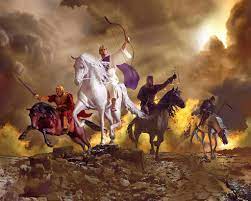 审判的三種描述：6-19:10
6:1我看见羔羊揭开七印中
                                     第一印的时候…… 
6:3   			   揭开第二印的时候……
6:5    	 		   揭开第三印的时候……
6:7    	 		   揭开第四印的时候……
6:9    			   揭开第五印的时候……
6:12 	  		   揭开第六印的时候……
8:1         羔羊   揭开第七印的时候……七号
19:11/14/19/21 基督骑白马----众军骑白马
关   
 	我 
 	什
 	么
 	事
 	儿
 	 ？
战争
饥荒
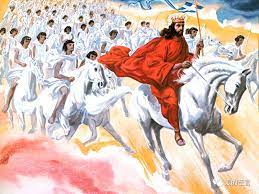 天灾
逼迫
地裂
[Speaker Notes: 七印：针对5:1整个书卷，
六印：列出了罗马罪行的后果-----对照一下历史----现在，，，神对这个世界的罪行的审判呢？

第一印：马=战争+竞赛，弓-没有箭=胜了又胜，应该是射出去了，赢定了。太24：4-6打仗的风声，民-民、国-国。
第二印：大刀=剑，战争武器；夺去太平：世界和平运动，这是远离现实的梦想，不必把它当真；联合国成立多年，事实证明在这地上从没有一天是天下太平的。
第一印+第二印= 战争，神必将征服罗马、帝国主义。但罗马 被灭应该不是一天完成的。
    罗马出现 无数的内战：政治权力斗争暴力，
尼录-----多米田死亡：至少有5位皇帝交替统治，同时罗马帝国分裂如下：西班牙军队拥护-加尔巴-半年死、罗马卫队选-奥托Otho、德国军队偏向-维特利乌斯Vitellius、埃及军队支持-维斯帕先；
然而-提多凭借完全 征服耶路撒冷的战绩，平复了其他皇帝。
         何时完全 的实现呢？17-18章
第三印：一钱=一天工资-一升麦子，油价，通化膨胀、食物短缺、供不应求----政策有关
第三印+第四印=天灾农耕不良----战争后一定饥荒，瘟疫=死亡，现在像不像，
第五印：圣徒受逼迫，政府逼迫信徒
6:11满了数目=被杀=得胜的数目，彼后3:9 主之所以迟迟不来，并不是躭延，乃是宽容我们，盼望填满得救和得胜的数目-
跟 7章十四万四千的数目----想起旧约民数记，进入迦南应许地之前的军队数算。
但是，出乎意料地是：地上的教会并没有用军事、暴力对抗敌人（魔鬼、政府、体制、邪教 ……）得胜。
相反的，她的成员必会因为信心地坚守主道     成了殉道者而得胜----死带来的得胜

血：成了 决定胜负的最主要因素，得胜的途径之一-----流血
主耶稣是如何得胜的？流血=死-----拯救、买赎、释放，胜利！！！

第六印：v.12日头变黑像毛布，满月变红像血：超自然的灾难，科学家说：每当太阳上的“黑子粒”活动旺盛时，
就会影响到地球的各个方面。也有圣经学者认为：因超级大地震 ，引起地层断裂，再引发多处火山爆发，空中弥漫火山灰和瓦斯 所造成的现象。
V.13天上的星辰坠落于地：或指流星冲破大气层而坠落地面，或指火山岩被喷上高空，然后划破气层掉落下来的景象。          「如同无花果树被大风摇动，落下未熟的果子一样」：这是形容落地时的景象。

所以，地震和火山爆发，是更致命的灾害，
今天，从意大利东北----南部，维内多Veneto、塔斯卡尼地区、拉丁姆Latium，处处温泉名胜，都是大量炎山爆发的结果。
罗马 很讲究上层社会、下层社会，而上层是剥削、镇压下层的----，通过政治，历史背景
12-16 显示，居住在都市的人，为了躲避地震和火山爆发的灾难，而四处逃串。
15-16特别讲到，从国王----奴隶，所有不同阶层的人，都惊慌害怕。
住在用砖造的奢侈大房子里的人，遭受倒塌在身上的灾难；
住在廉价的小木屋里的人，很容易受到毁灭性的火灾。
天灾：是上帝要显示-----人人在上帝眼中都是完全平等的一种方式。

忿怒的大日：指末日审判的日子，事实上，根据圣经的记载，末日的审判共有三种：
(1)基督台前的审判(林后五10)：这是当主再来的时候，针对信徒的审判(参彼前四17；罗十四12)，结果或得赏赐，或受亏损(参林前三14~15)；
(2)基督荣耀宝座前的审判(参太廿五31~32)：这是当主再来的时候，对当时还活着的万民的审判，结果或往永刑里去，或往永生里去(太廿五46)；
(3)白色大宝座前的审判(参二十11)：这是在千年国度之后，神对所有无分于头一次复活的死人──已死的不信的世人──的审判，结果都被扔在火湖里(参二十5，12，15)。                
所以，祂们忿怒的大日：其实是笼统的说法，世人在末日必将面临的审判，在那之前，还活着的人则先身受大灾难的苦。          谁能站得住呢？站得住：指通过神和羔羊的审判而不被惩罚；反问句：没有人能站得住。 
羔羊的忿怒：温柔、驯良的羔羊竟然也会忿怒？主今天对所有的人是羔羊，但当那日对不信祂的人则必忿怒如狮子。

神丰富的恩慈、宽容、忍耐，是要领我们悔改(参罗二4)，但人若藐视祂的恩慈，任着刚硬不悔改的心，为自己积蓄忿怒，以致神震怒，显祂公义审判的日子来到(参罗二5)。          
总要趁着还有今日，天天彼此相劝，免得我们中间，有人被罪迷惑，心里就刚硬了-来三13；
凡是今日硬着心的人，在惹祂发怒的日子，必然站立不住。

苦难：在某种程度上确实是神的审判
六印：在某种层面上，六印全部和政治相关----天国的导向

在启示录中，尤其6：9，上帝允许=甚至特意的战争发生，是上帝对与敌对 的政治制度的审判-8:13空中一只老鹰呼叫“祸哉！有祸了、有祸了！”三次重复，可见上帝对于逼迫教会的政府，是何等地愤怒！！！

你我、教会，遇到政治宪法的限制-----逼迫、传福音受委屈，还怕吗？还气得要死？才不呢！上帝会愤怒、报仇的，

启示录的灾祸从第一印的白马开始-----19:11 基督的白马，19:14\19\21 并带着众军骑着白马结束？
为什么？有什么意义？
世界被审判毁灭之前，争战的结局已经被上帝定了=胜利
                                     好像运动比赛，无论几局几胜制=最终元帅基督+祂的子民已经赢了！

关我什么事儿？  今天我們在世上，似乎還看不到有這樣大的災難，但是也可能已經發生了，
比方：第一次世界大戰，第二次世界大戰，死傷無數，真的好像第二印裡面所形容的。
今天世界上充滿了各樣的爭鬥和敗壞，
俄乌战争、北美、欧洲、亚洲，都乱套了，剑拔弩张，第三次世界大战一触即发……

所以其實我們並不知道我們現在是處在哪一個階段，

基督徒唯一能夠做的就是仰望天上做寶座的，站立得稳+做神要我們做的工。

时刻预备被提！期待被提吗？家人能被提吗？
想像一下，耶稣像贼一样来了，你我正在干什么？
能确保被提吗？]